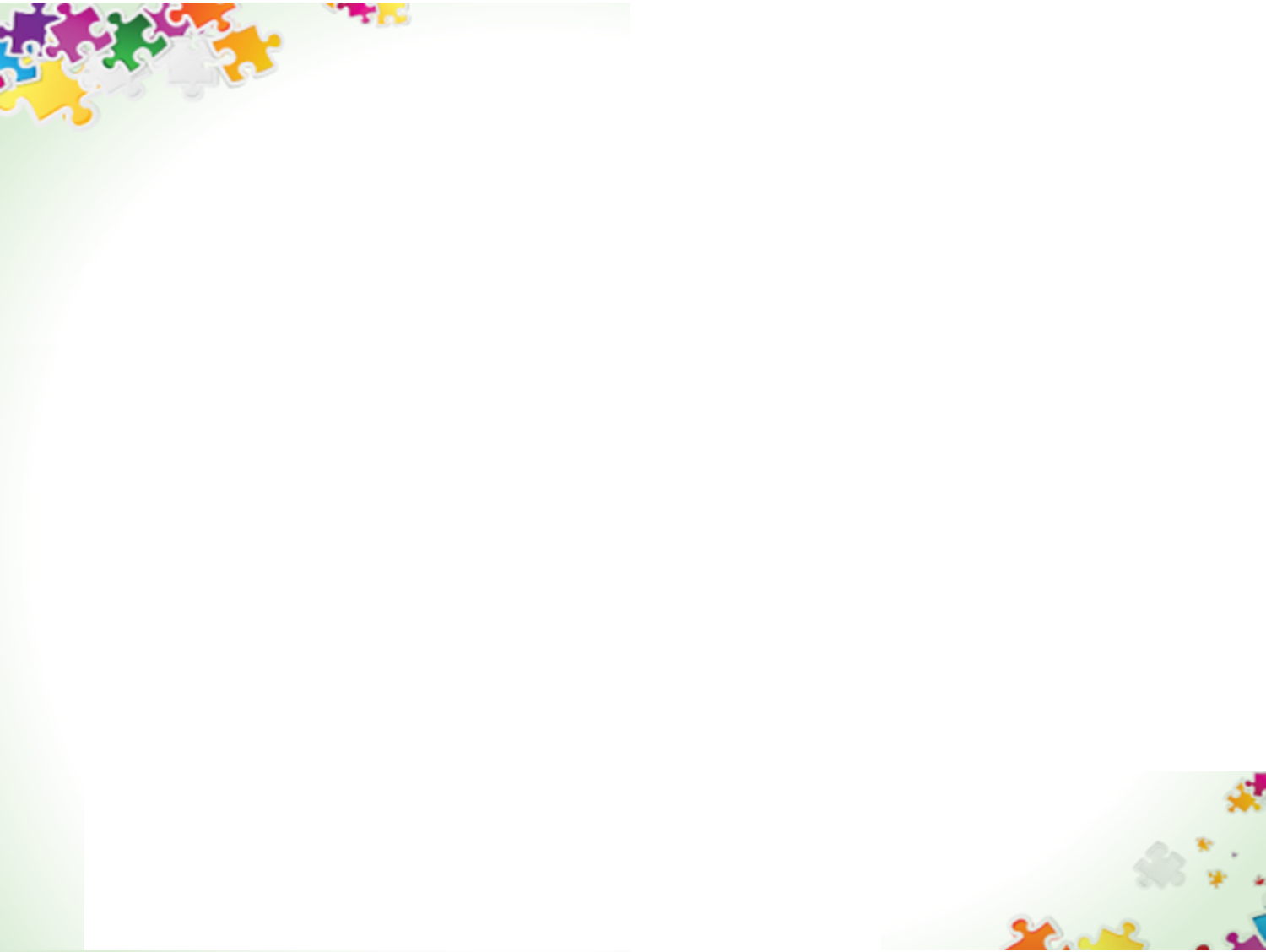 محاضرة رقم 5
المادة: وكالات العلاقات العامة الدولية
الفرقة: الثالثة علاقات عامة

                                         تقديم

          دكتورة/ شيماء عبدالعاطي سعيد 

مدرس بقسم العلاقات العامة 
كلية الإعلام وتكنولوجيا الاتصال
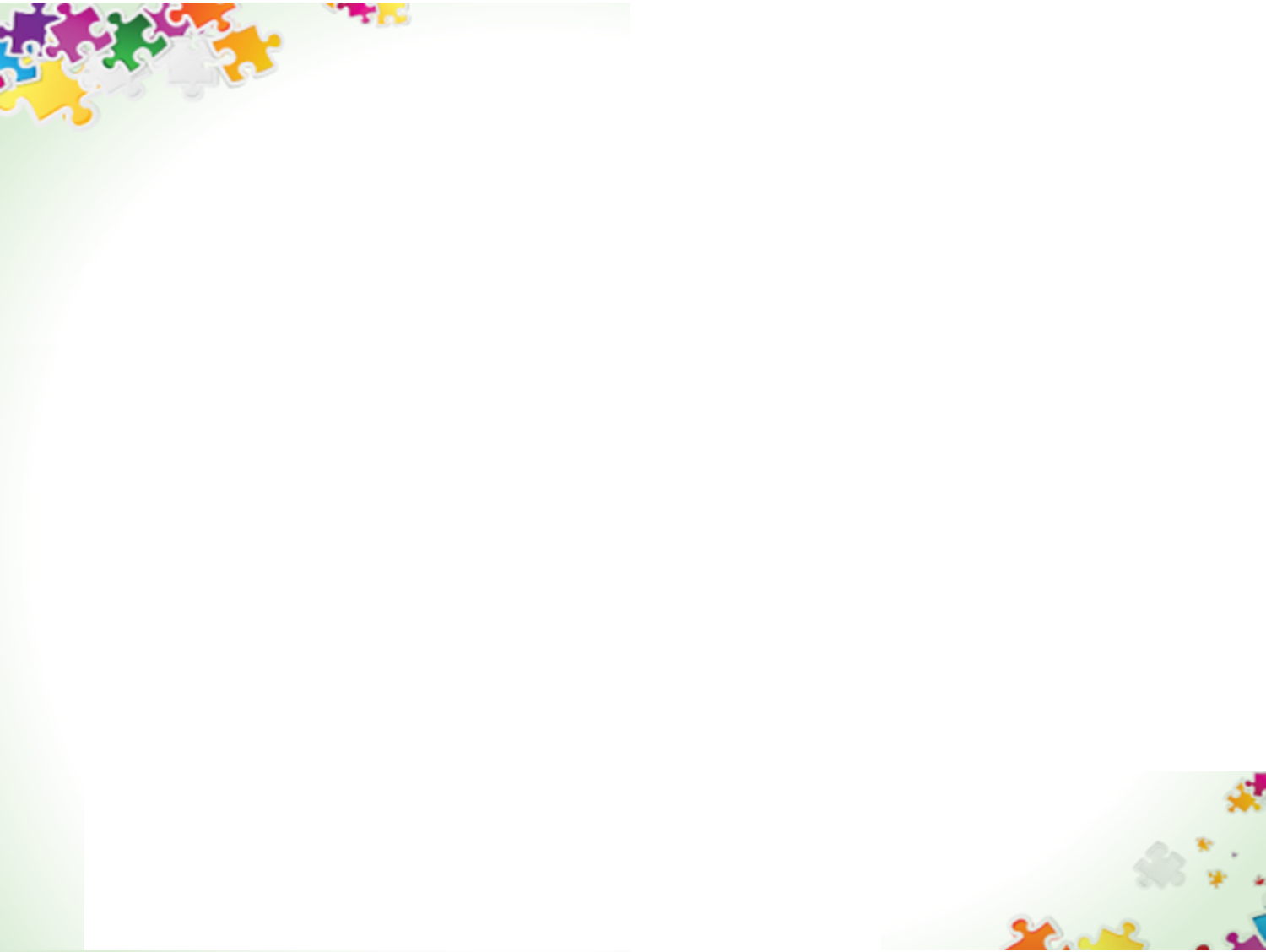 استخدام مواقع التواصل الاجتماعي في تشكيل الصورة الذهنية لشركات العلاقات العامة.
* أهمية الصورة الذهنية للشركات.
* عدة مفاهيم أساسية للصورة الذهنية داخل الشركات
* عدة مبادئ يجب أن تلتزم بها الشركات لإدارة 
  السمعة عبر مواقع التواصل الاجتماعي بفعالية
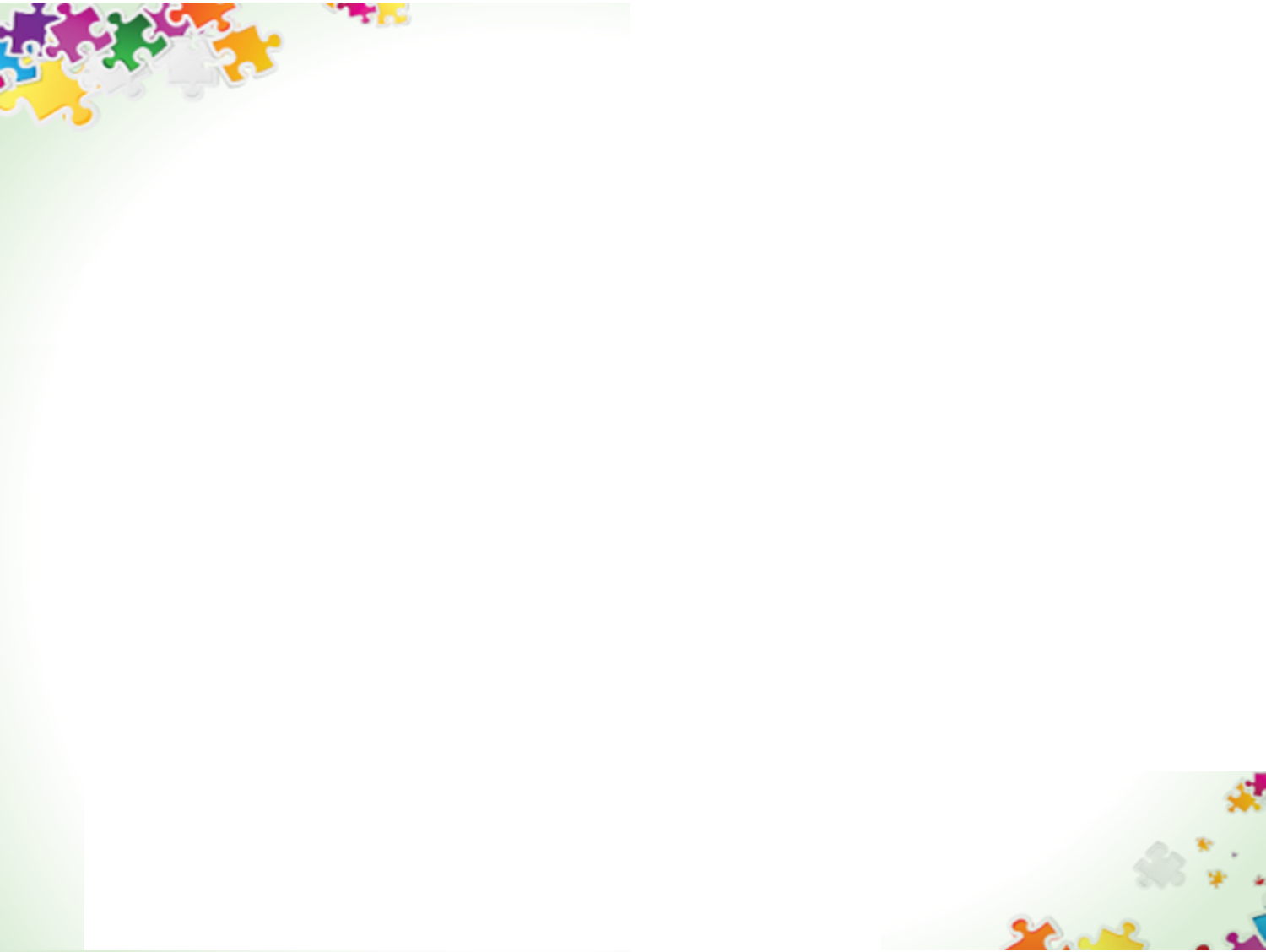 أربع مفاتيح أساسية لنجاح إدارة سمعة الشركة في نواقع التواصل الاجتماعي
مجموعة من النقاط المختصرة لتعزيز سمعة الشركة في مواقع التواصل الاجتماعي
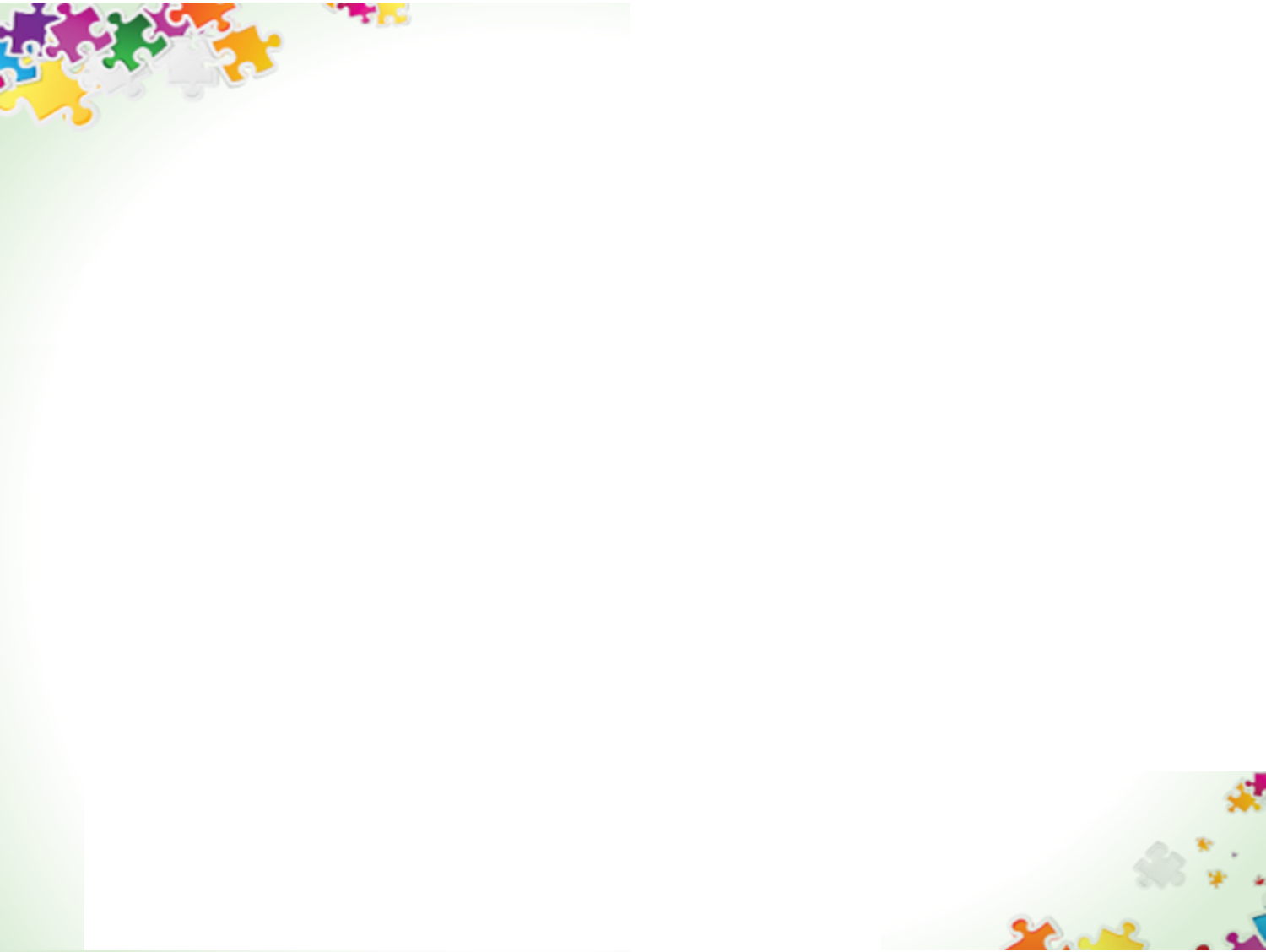 استخدام مواقع التواصل الاجتماعي في إدارة الأزمات
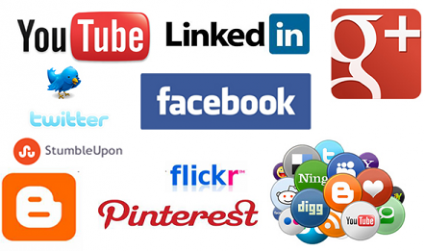 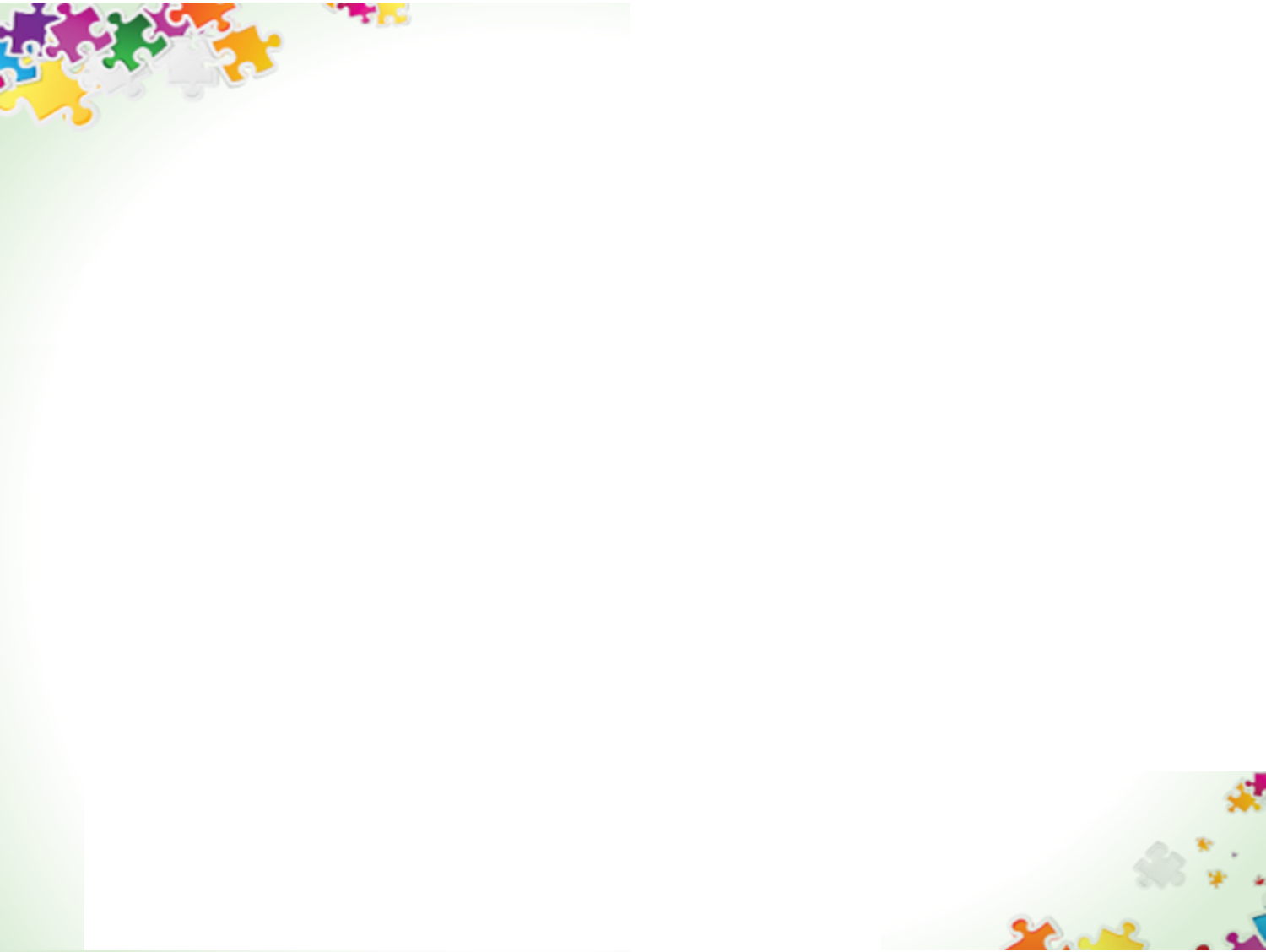 عناصر استخدام مواقع التواصل الاجتماعي في أوقات الأزمات

أولاً: إدارة القضايا

ثانياً: التخطيط.

ثالثاً: التعامل مع الأزمة.

رابعاً: مابعد الأزمة.
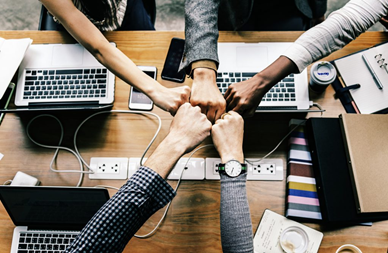 شكراً لحسن استماعكمتحياتيدكتورة/ شيماء عبدالعاطي
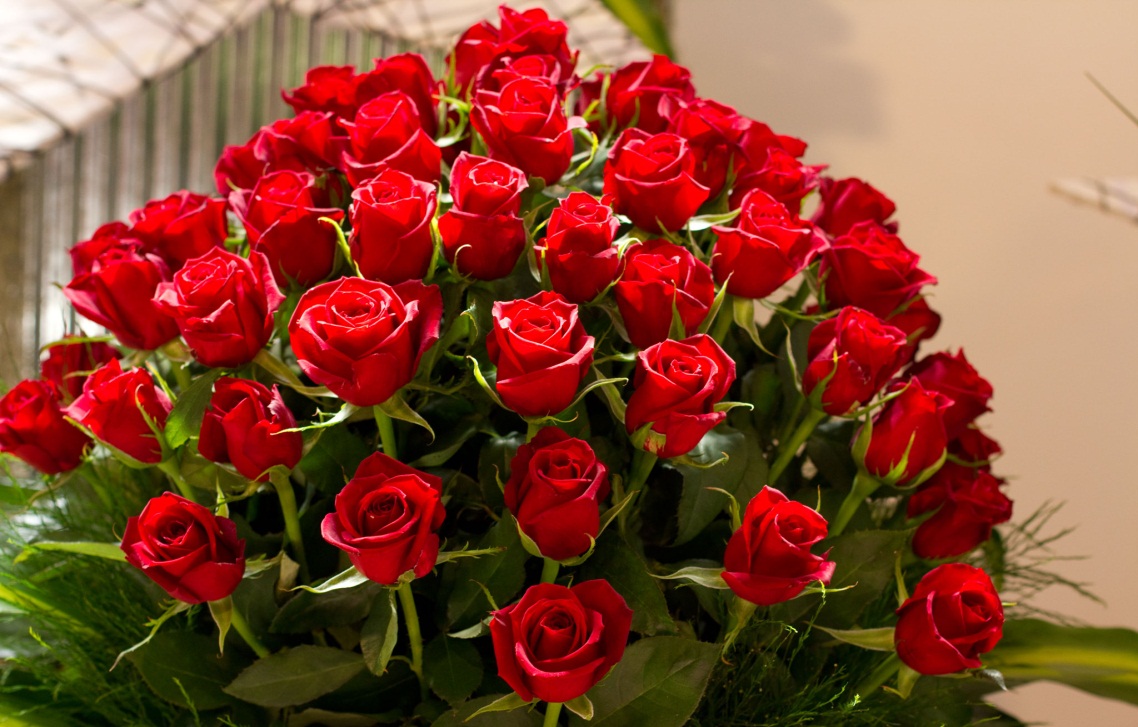 [Speaker Notes: نتمالم]